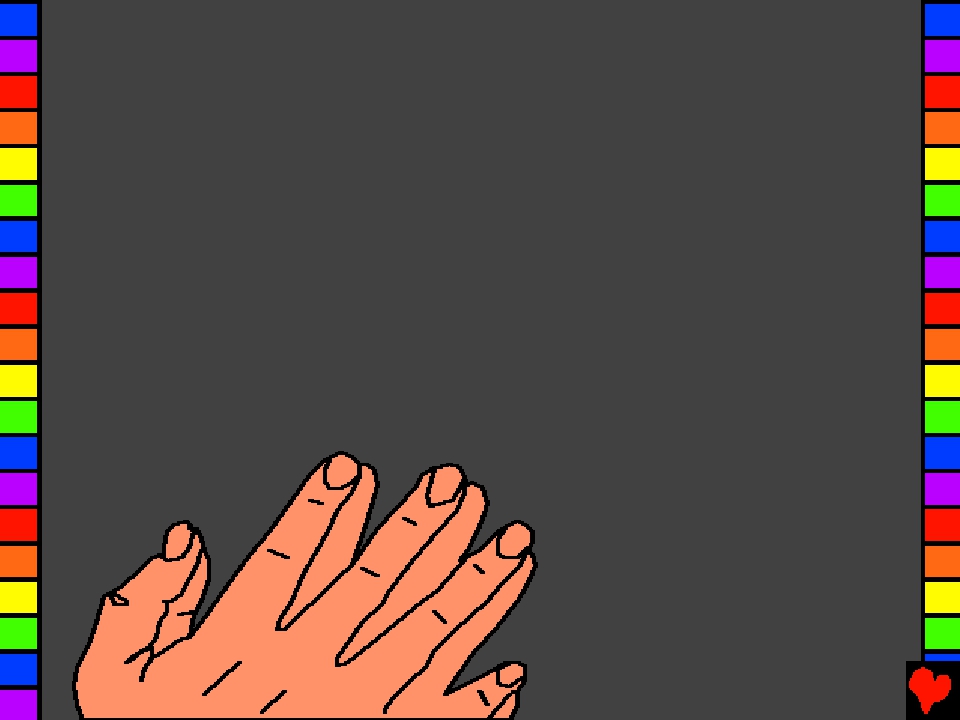 Библија за дјецу
представља
Петар и снага молитве
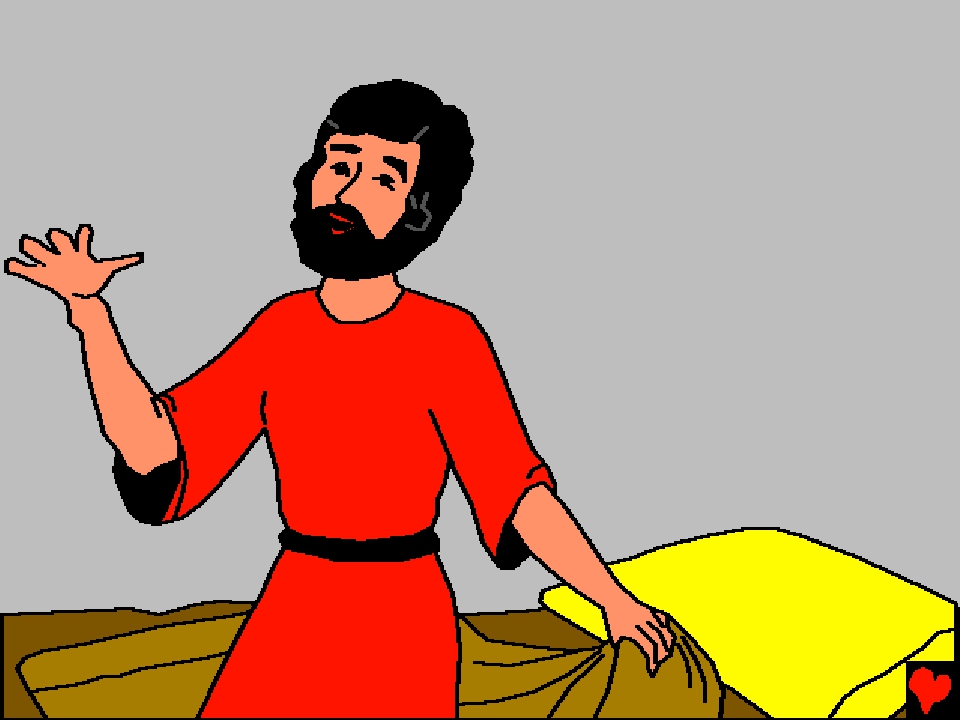 Апостол Петар је
путовао кроз цијелу
земљу да би другима
говорио о Исусу.
Једнога дана, у граду
званом Лида, срео је
човјека који је био у
кревету, парализован
већ осам година.
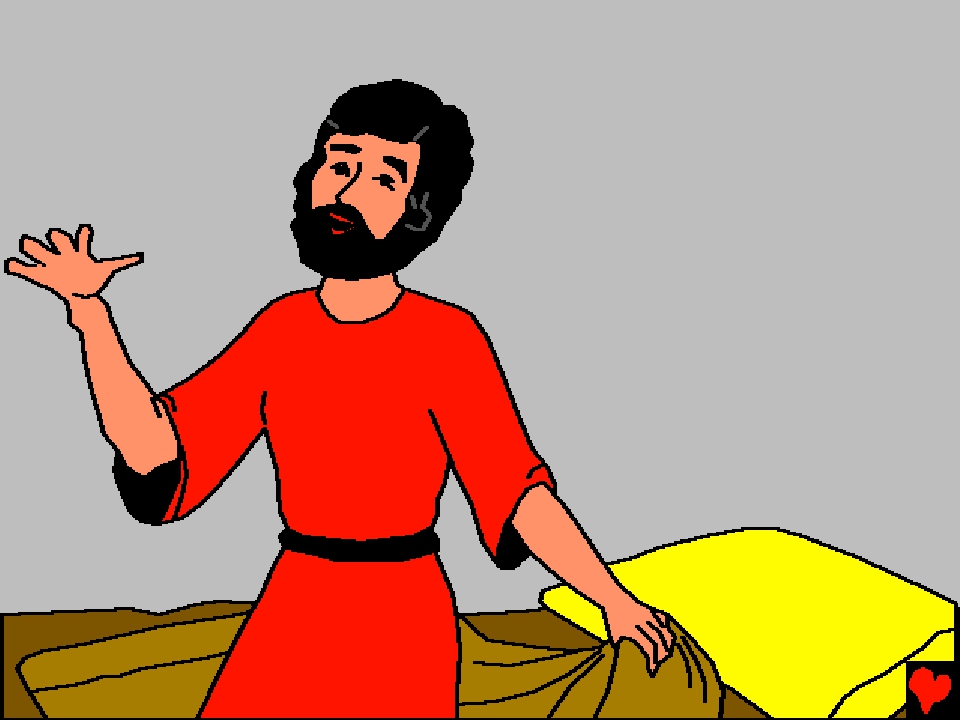 „Исус Христос те
исцјељује,” рекао
је Петар.  „Устани
и намјести свој
кревет.”  Човјек
је одмах устао.
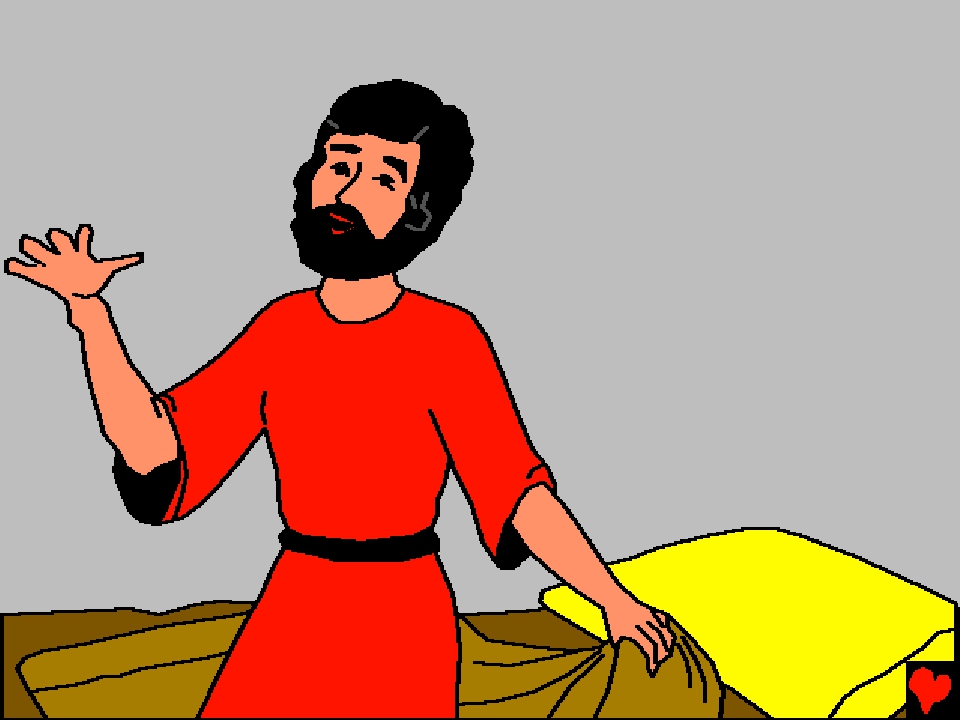 Људи који
су то видјели
обратили су
се Господу.
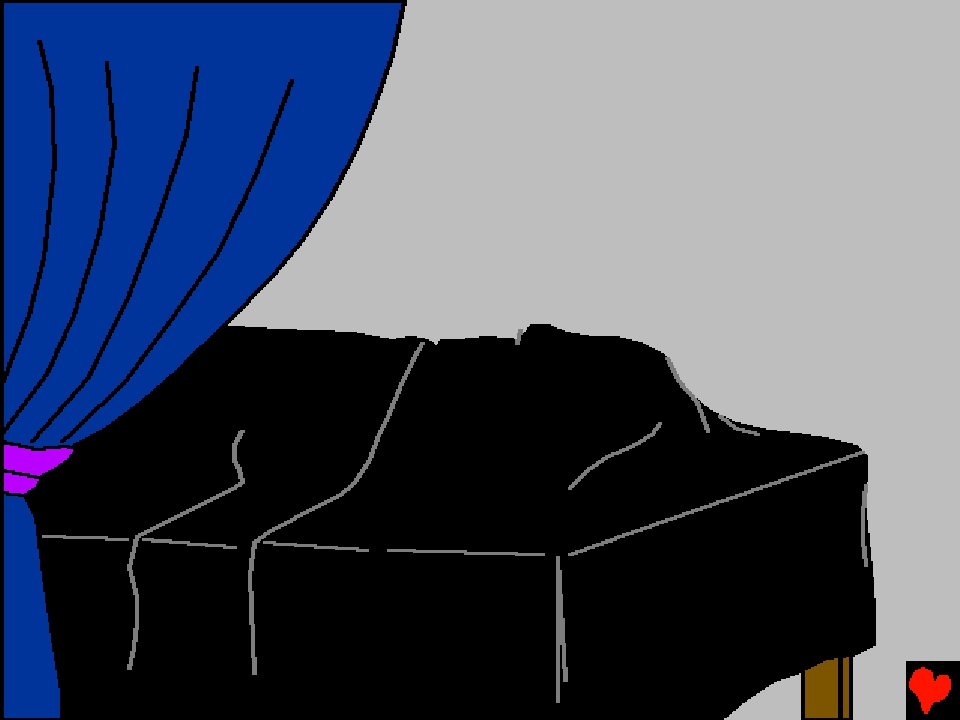 У оближњем граду Јопи
људи су били тужни.
Дјевојка хришћанка по
имену Дорка је управо
била умрла.
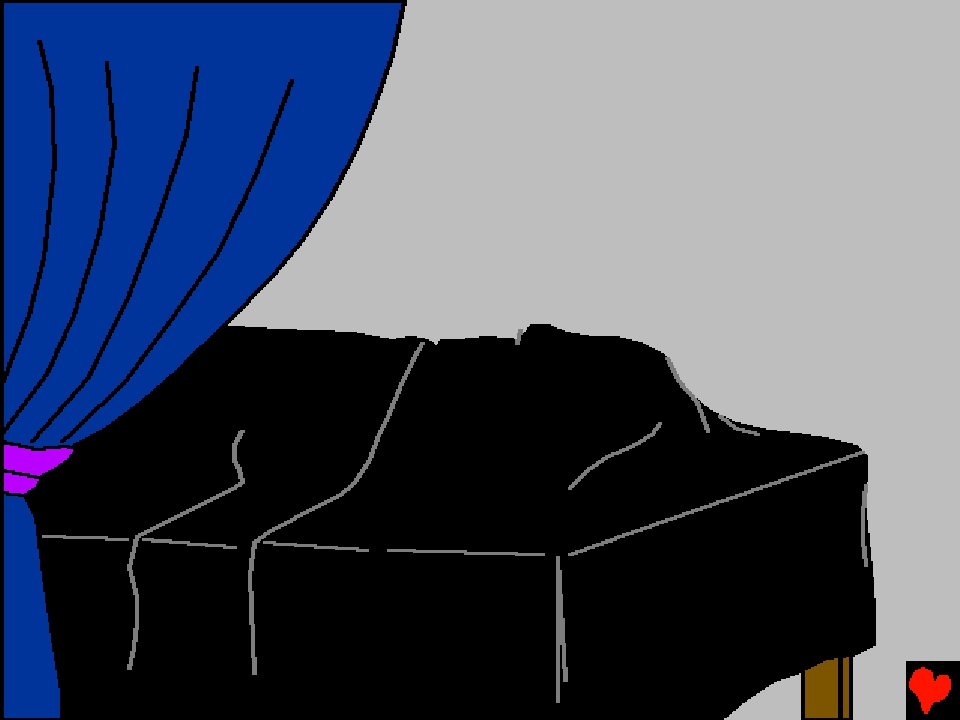 Њени жалосни пријатељи
су припремали њено
тијело за сахрану и онда
су је положили у горњу
собу гдје су је заједно
оплакивали.
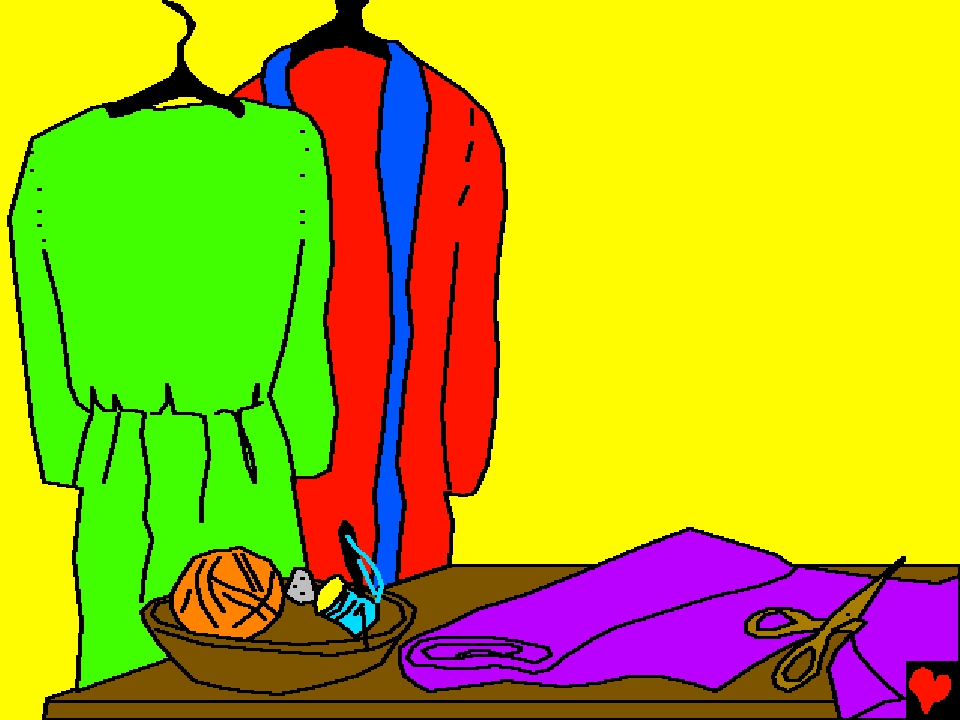 Али Доркини
пријатељи су чули да
је Петар био у близини.
Они су позвали Петра
да одмах дође у Јопу.
Када је он дошао у ту
горњу собу, удовице
су му показале тунике
и одјећу које је Дорка
урадила за њих.
Сви су плакали.
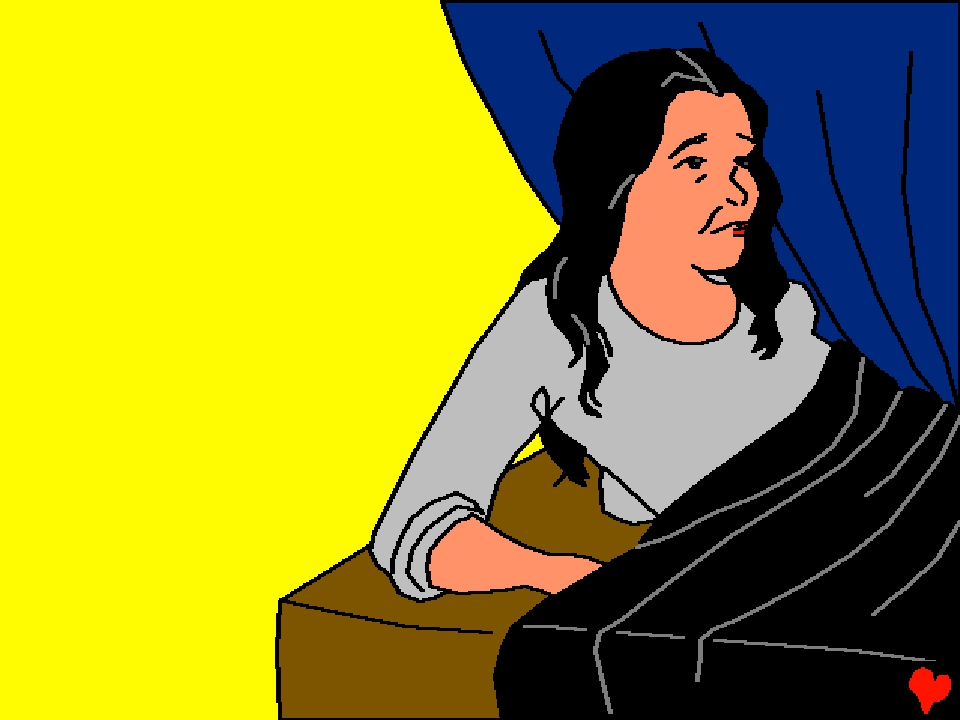 Али Петар их је
све извео вани, и
клекнуо и молио
се.  И окренувши
се према тијелу он
је рекао, „Дорка,
устани.”  И она је
отворила своје очи,
и када је угледала
Петра сјела је.
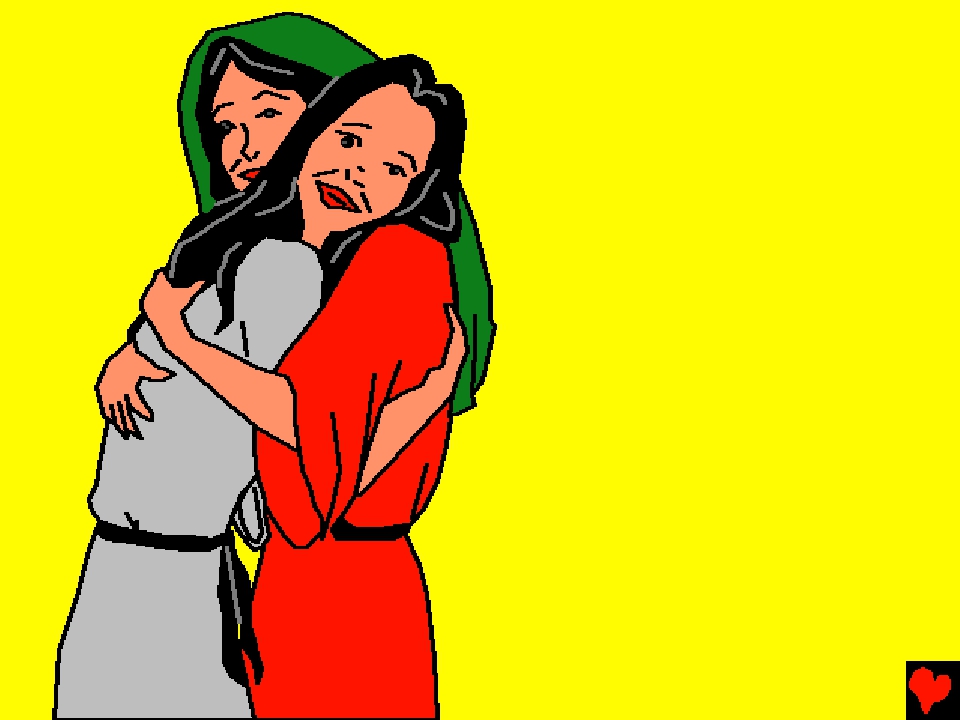 Тада јој је он
пружио своју
руку и усправио
је; и када је позвао
свете (хришћане)
и удовице, он ју је
њима показао као
живу.  И то је
постало познато
кроз цијелу
Јопу, и многу
су повјеровали
у Господа.
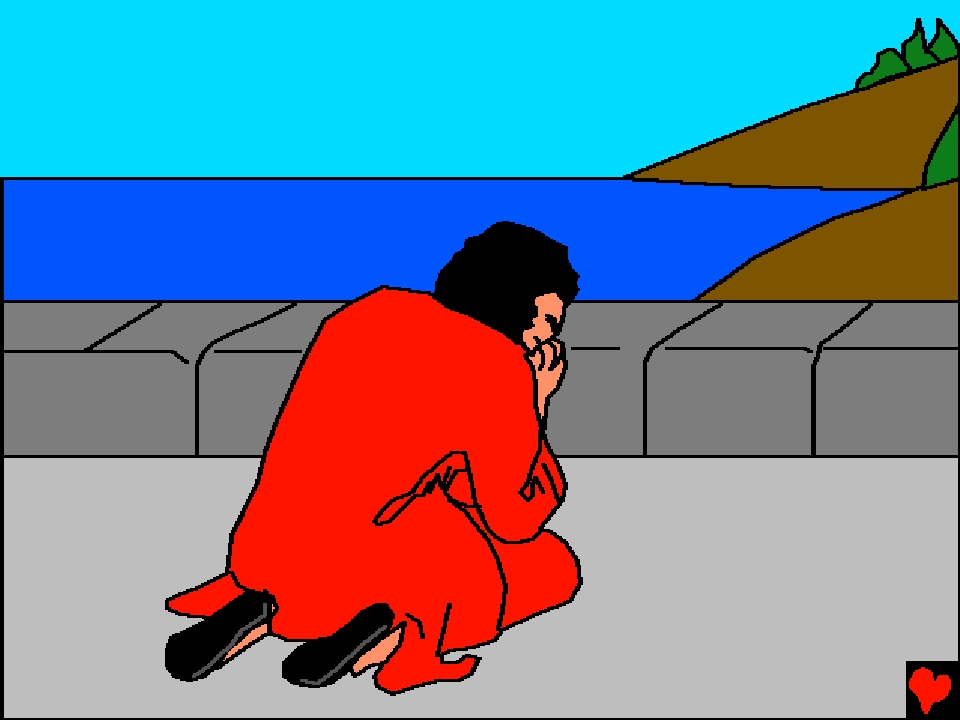 Петар је дуго остао у Јопи, у кући поред мора.
Једнога дана Петар се попео на горњи
дио куће ради молитве.  Да је био


погледао преко градских
зидина, могао је
угледати три
путника који су
	долазили да га
пронађу.
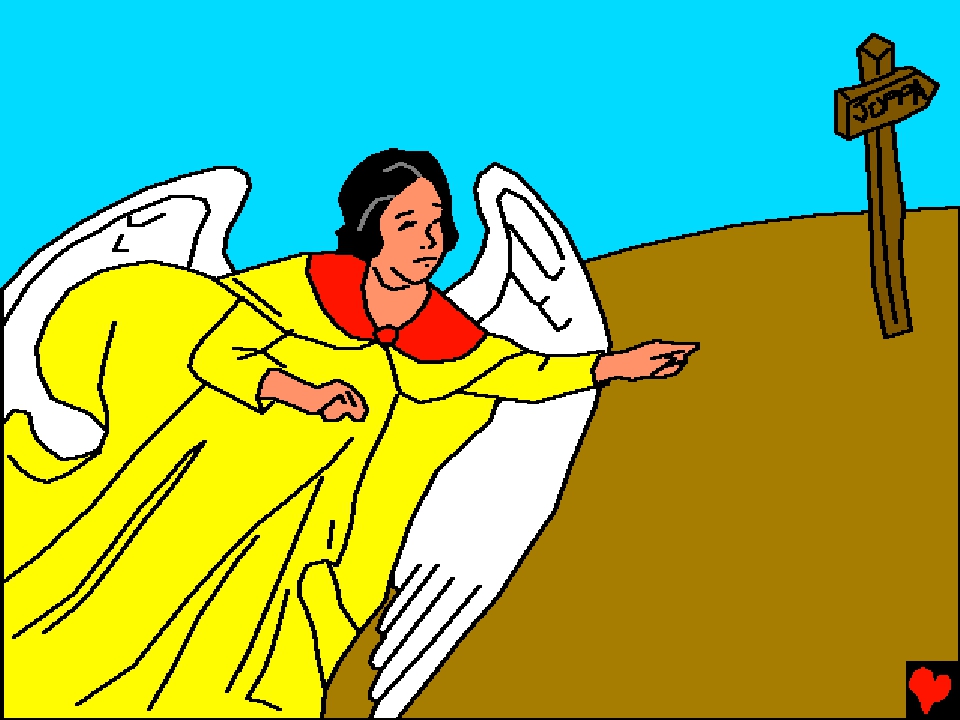 Ови људи су били слуге римског војника
по имену Корнелије који је вјеровао у Бога.
Корнелије је послао
своје слуге да
пронађу
Петра јер
му је анђео
	рекао у виђењу,
„Пошаљи по Петра.
Он је одсјео код
Симона, кожара чија
кућа је поред мора.
	Он ће ти рећи шта
мораш да урадиш.”
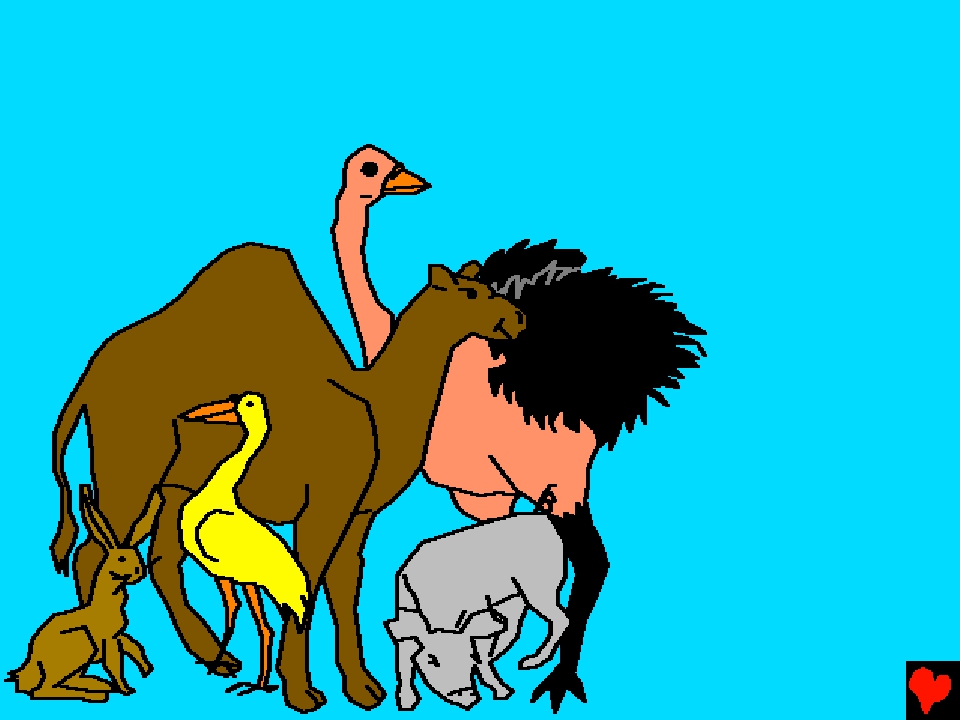 Док се Петар молио
на крову куће, Бог му је
послао виђење.  Изгледало
је као велико платно које
се спушта
		на земљу.
На платну
су биле
животиње
и птице.
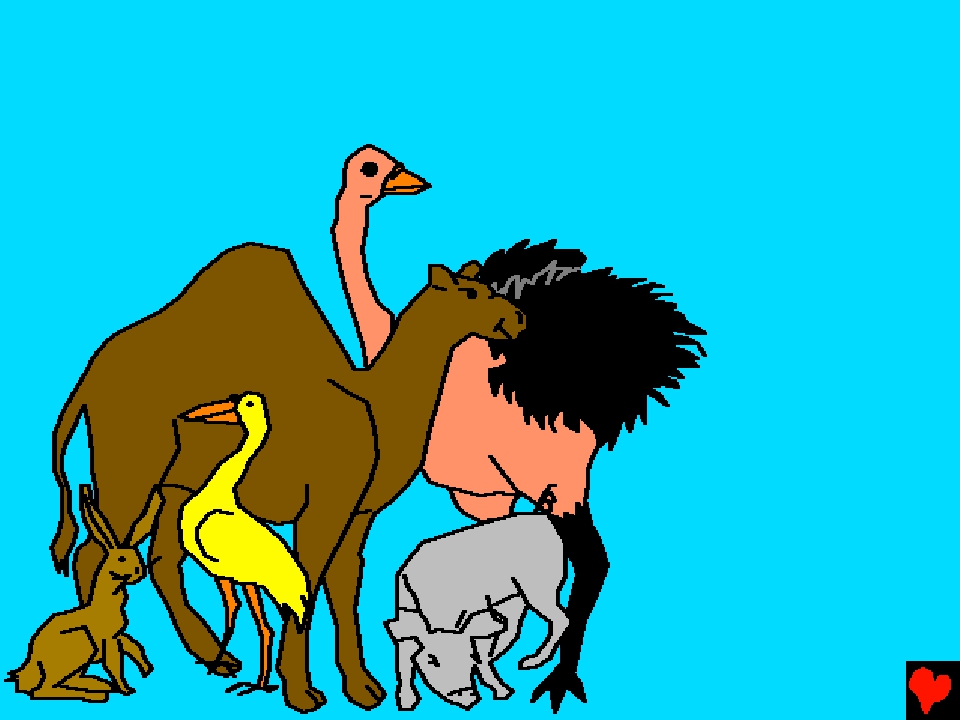 Петар је могао препознати
да су то биле оне „нечисте”.
То је значило да побожним
Јеврејима није било
дозвољено
				да их једу.
					Одједном,
	зачуо се глас
		према њему.
„Устани Петре,
закољи и једи.”
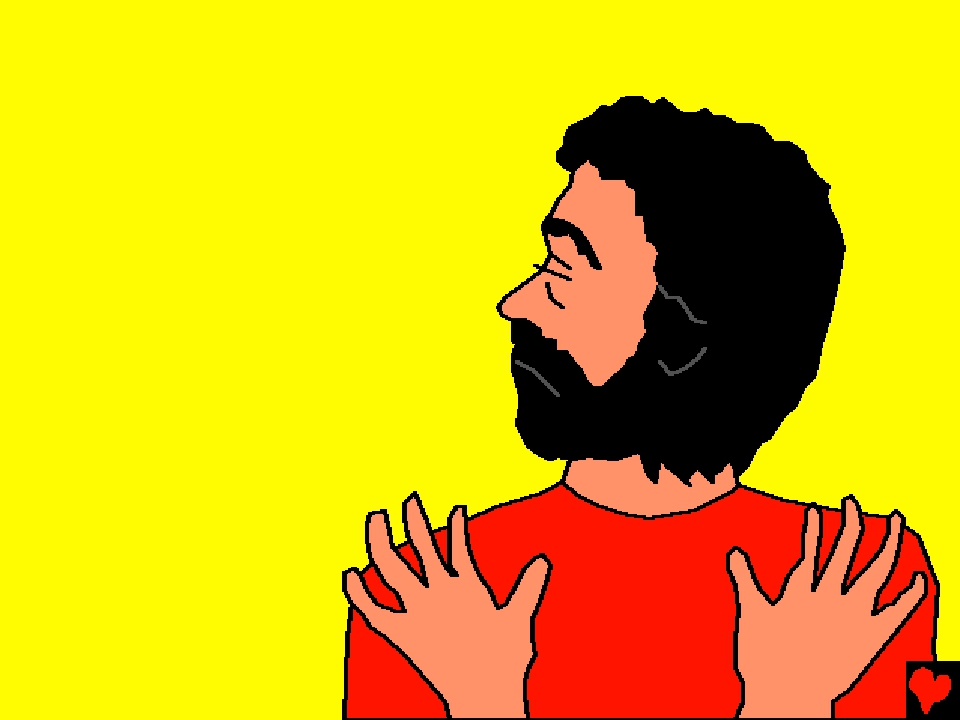 „Нипошто, Господе!” рекао
је Петар Богу.  „Јер никада
нисам јео ништа што је
погано или нечисто.”
Глас му се обратио по
други пут.  „Што је
Бог очистио ти не
зови поганим.”  Ово
се десило три пута.
И онда је платно
било поново
подигнуто
на небо.
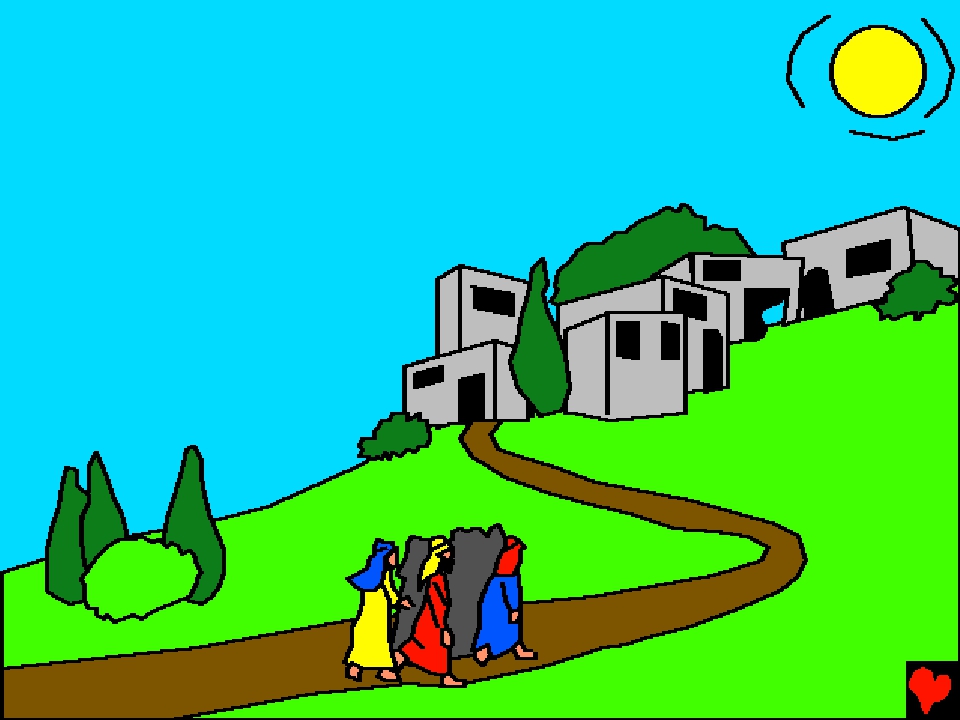 Петар није био разумио шта
је ово виђење значило.  Док је
размишљао о томе, Бог му је
рекао да га траже три човјека
и да треба да иде
са њима.
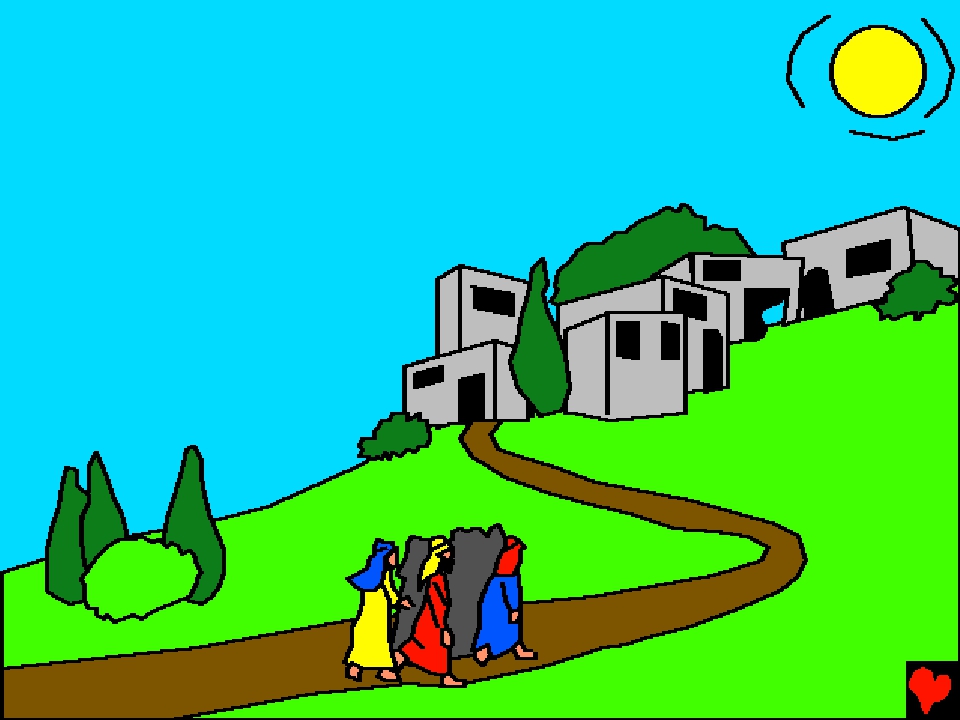 Када су три човјека рекла Петру да
је свети анђео рекао Корнелију да
га потражи, Петар је знао да га је у
томе водио Бог.  Следећег дана,
он и шест пријатеља
су отишли
Корнелијевој
кући.
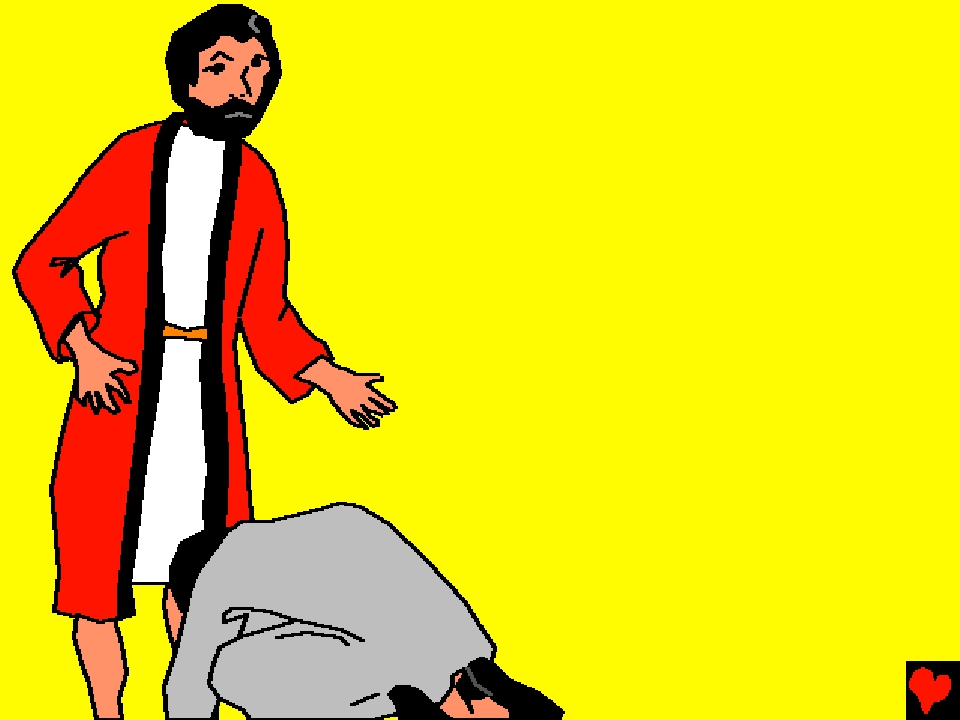 Можда је, док је ишао
до куће човјека не-
Јевреја, Петар почео
да схвата да Бог воли
све људе – да Бог жели
да сви народи познају
да је Исус Спаситељ
свијета.  Када је Петар
стигао, Корнелије је
пао на земљу да му се
поклони.
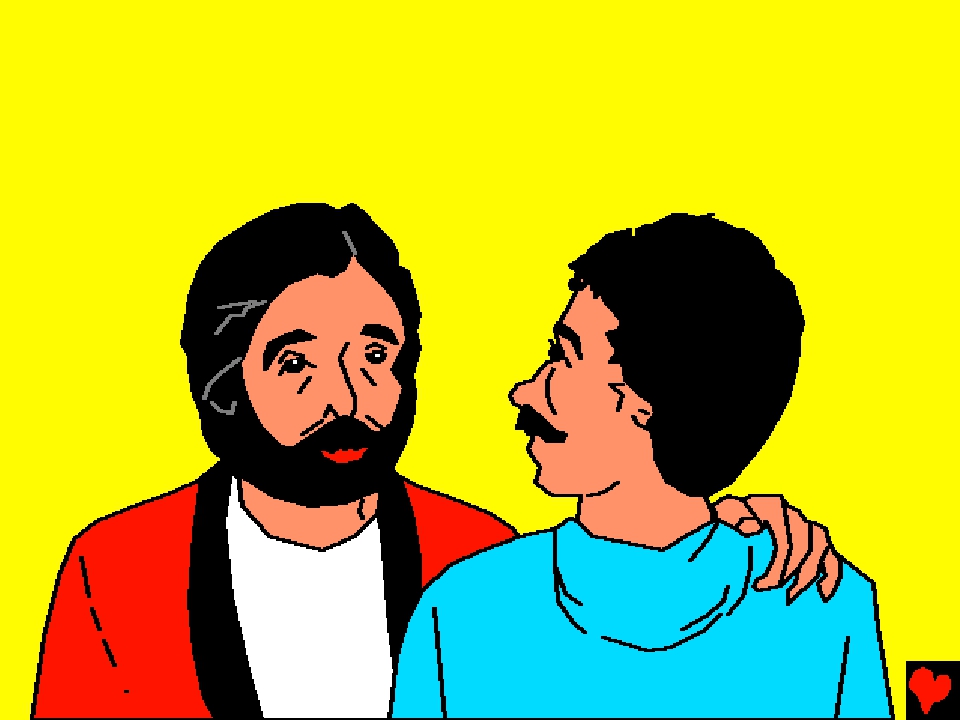 „Устани.  И ја сам само човјек,” рекао је Петар
Корнелију.  Онда је рекао свим људима у кући, „Ви
знате колико је против закона да се човјек Јевреј
дружи или долази човјеку који је друге нације.”
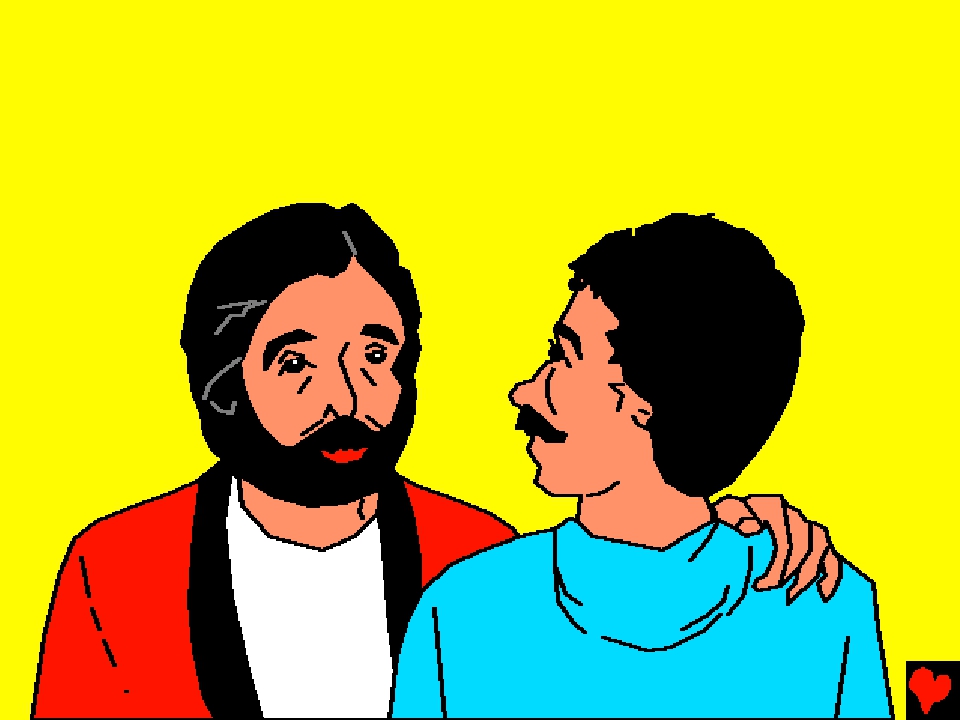 „Али Бог ми је показао да ја не бих требао звати
ниједног човјека поганим или нечистим.”
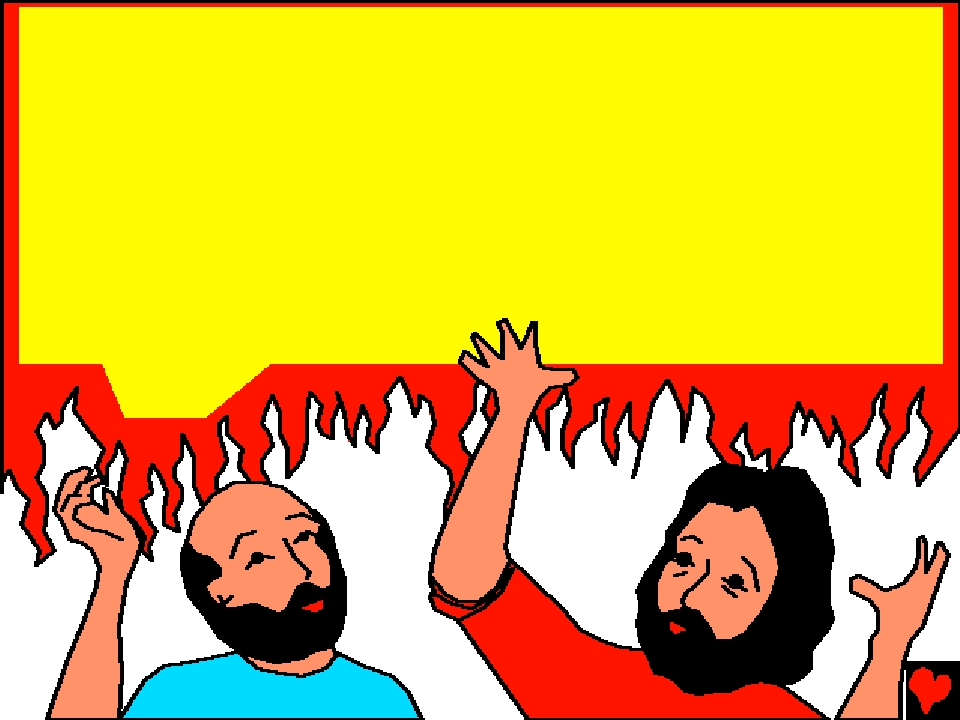 Петар је рекао овим незнабошцима
(не-Јеврејима) да је Исус Син Божији који
је умро на крсту и поново васкрсао да би био
Спаситељ свијета.  Тада је Дух Свети сишао
на све њих и сви су почели да славе Бога.
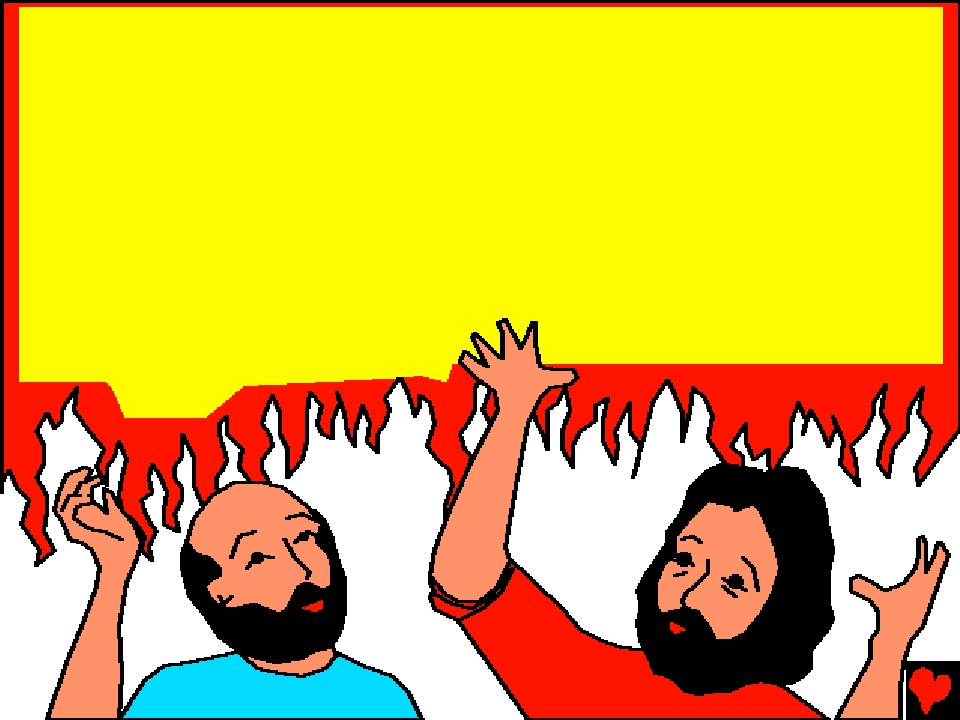 Петрових шест пријатеља Јевреја су били
запрепаштени.  Изгледало је као Педесетница.
Дар Духа Светога се излио такође и на
незнабошце.  Тада је Петар нове
вјернике крстио у Исусу.
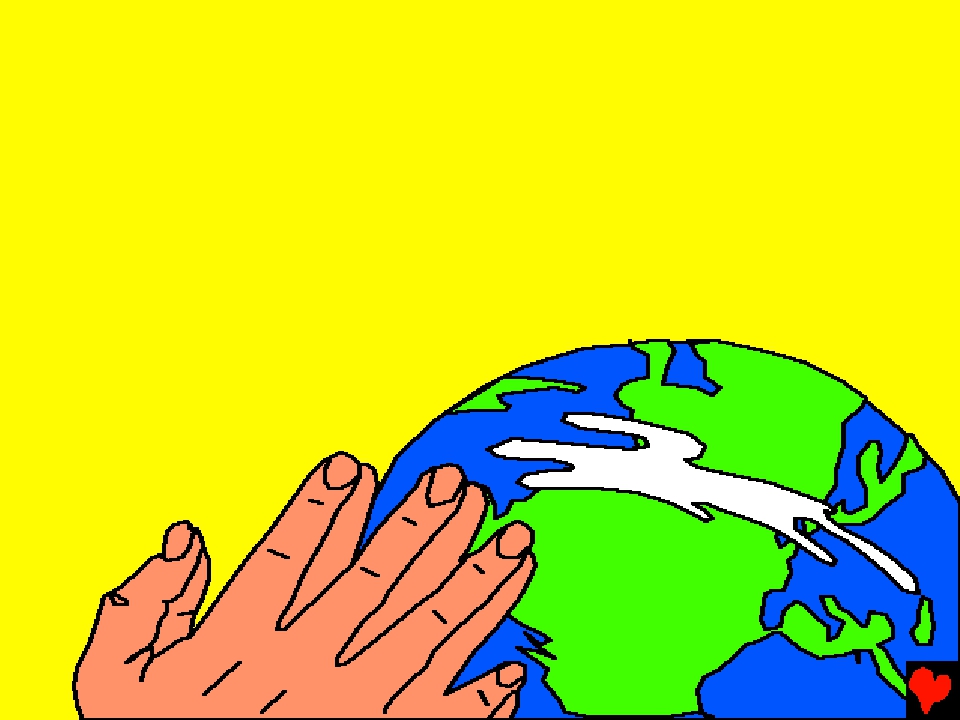 У Јерусалиму, хришћани су критиковали Петра
што је посјетио незнабошце.  Тако да им је Петар
испричао о виђењу које су он и Корнелије имали
у молитви.  Када су чули те ствари, јерусалимски
хришћани су се умирили.  И они су прославили
Бога, Који је, кроз молитву, показао
хришћанској цркви
да је Божија љубав
за свакога.
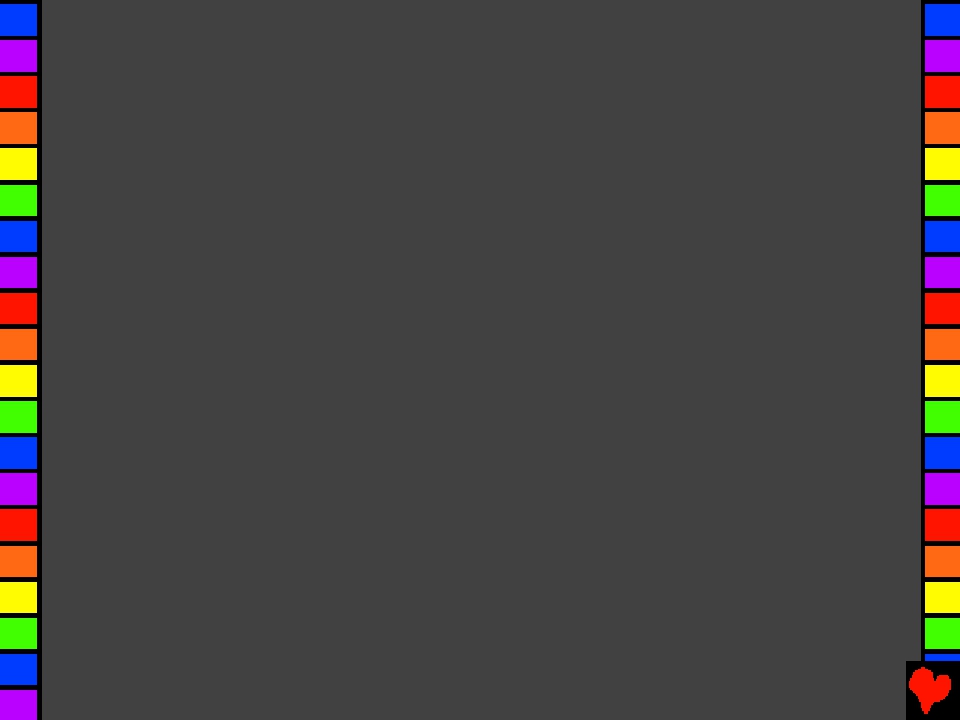 Петар и снага молитве
Прича из Божије ријечи, Библије
је пронађена у
Дјела апостолска 9-12
„Улаз твоје ријечи даје свјетлост.”
Псалам 119:130